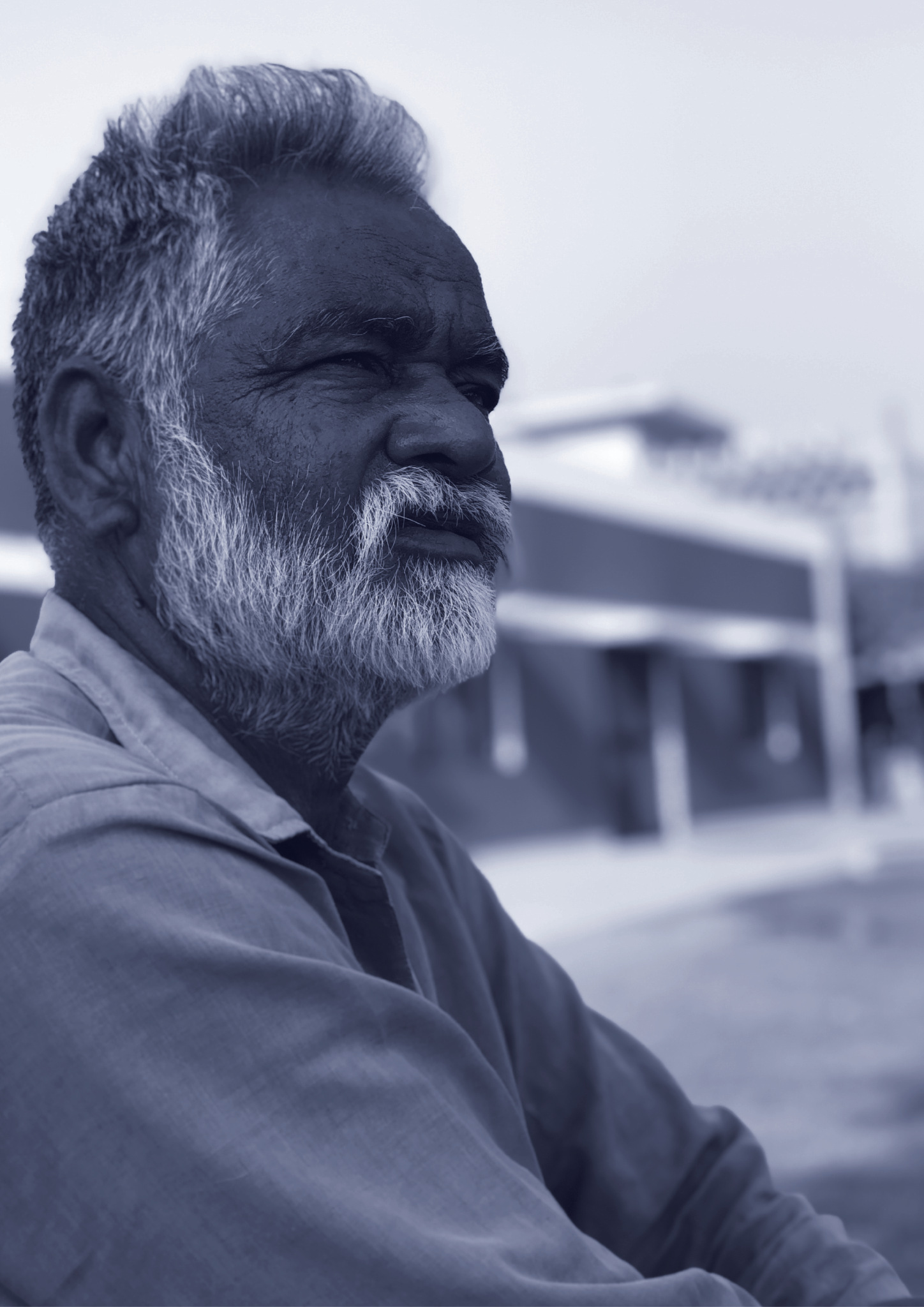 In Loving Memory...
Angel 
Becker
MARCH 1, 1922 - JUNE 9, 2020
Order of Service
PROGRAM
Prayer In The Home
Prelude Music
Invocation
Guest Speakers
Remarks
Closing Remarks
Benjamin Shah
Neil Tran
Estelle Darcy
Aaron Loeb
Juliana Silva
Aaron Loeb
MONDAY | 12 JUNE 2025 | 10 PM
Heroes’ Memorial 
123 Anywhere St. any City